CDE provides this slide deck for LEAs to customize in order to communicate EDT results with stakeholders. Make changes as necessary, based on your stakeholders’ prior knowledge and exposure to data analysis and plan development processes.
1
Educator Equity: Exploring Challenges and Developing Solutions Together
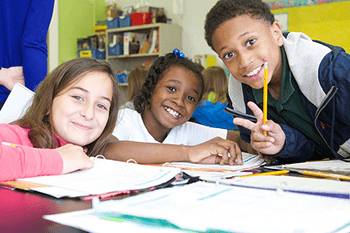 [District Name]
[Name of Presenters and Positions]
[Date]
2
[Speaker Notes: Considerations prior to developing this presentation and convening stakeholders: 

Stakeholders likely have varying degrees of familiarity with educator equity metrics and with data interpretation. In addition, accessibility of and to the information is an essential consideration. Be mindful of economic, cultural, linguistic, and disability barriers—particularly regarding parents, students, and community-based stakeholders in the schools most in need. Below are tips to meaningfully engage stakeholders and capture input:
Select the Most Relevant Data. To avoid overwhelming your stakeholders with big data files, consider in advance which data will be most meaningful for particular stakeholder groups or particular meeting topics. Then determine if you will provide only these data or provide all data—with the most relevant data highlighted. To protect personal-identification information for EDT analyses specifically, districts should only share data percentages, and not numbers (for example, share that “4% of FTE in high poverty schools are out-of-field,” rather than “6 FTE in high poverty schools are out-of-field”).
Invite Your Experts. Bring data leads to the meetings to answer questions about where and how the data are housed, how data security/privacy is maintained, and what data are or are not available and why.
Determine the Presentation of Data: On Screen or Hard Copy? If presenting data on a screen, confirm in advance that the screen will be large enough for all participants to see the data easily. Otherwise, consider printed handouts or request that participants bring laptops to view the data online.
Make It Hands-On. Engage stakeholders in a task with the data to help them make sense of its meaning. This task may include electronic presentations of data that they can manipulate in the meeting.
Prepare for Concerns. Be prepared for pushback regarding the validity of different metrics. Develop responses in advance detailing how the SEA or LEA will address these data concerns.
Capture stakeholder input. Be prepared to capture stakeholder concerns, ideas, and general feedback. This input should be used to inform plans to address educator equity gaps, and inform plans for use of ESEA program funds.
Provide Take-Home Information. Even if the data primarily are presented on screen, consider offering paper handouts as well, so participants can share with their friends and neighbors. Be sure to bring extra copies!
Anticipate Needs for Translation Services. Offer paper copies in other languages, or provide a translator for assistance.
Be Mindful of Participants’ Special Needs. Ensure that all meeting spaces are compliant with the requirements of the Americans with Disabilities Act.

Source: Center on Great Teachers and Leaders. American Institutes for Research. Moving Toward Equity: Stakeholder Engagement Guide. Planning for Engagement With Stakeholders in Designing Educator Equity Plans. December 2014. Accessible at https://gtlcenter.org/sites/default/files/GTL_Moving_Toward_Equity.pdf]
Meeting Agenda, Goals, and Norms
3
Agenda
Meeting Goals
Dialogue Overview/Norms
Background on Educator Equity
EDT Gap Analysis and Causal Factors
Educator Equity in our District
Next Steps and Future Opportunities for Stakeholder Engagement
4
[Speaker Notes: Use these as a starting point to develop your own district meeting agenda.]
Meeting Goals
Engage stakeholders in the design of a district plan to ensure equitable access to excellent educators.
Encourage stakeholders to offer ideas, insights, and perspectives to achieve or improve equitable distribution of teachers.
Provide stakeholders with background information needed to provide input on plans to address identified gaps in student access to effective, in-field, and experienced teachers.
5
[Speaker Notes: Use these as a starting point to develop your own district meeting goals.]
Dialogue Overview and Norms
About halfway through the presentation, we will discuss Equitable Distribution of Teachers (EDT) analyses results.
Establish and agree on meeting norms. Examples:
We encourage everyone to participate in the conversation and share ideas, insights, and perspectives to improve equitable access to great teachers in our district.
Actively listen to ideas. 
[Summarize the dialogue activity later in the meeting in a way that will involve stakeholders in exploring challenges and solutions.]
Group Norms

Show courtesy when listening; do not interrupt.
Disagree with ideas, not people.
Silence mobile devices.
6
[Speaker Notes: Use these as a starting point to develop your own district EDT dialogue. 

For ideas beyond those provided in this template (e.g., discussing EDT results, root causes, and human capital system opportunities), see the Center for Great Teachers and Leaders “Moving Toward Equity toolkit: https://gtlcenter.org/sites/default/files/GTL_Moving_Toward_Equity.pdf]
Background on Educator Equity: Research Findings
7
Research findings on educator equity
Research studies show that students are less likely to have access to great teachers and school leaders if they:
Belong to ethnic/racial minority groups.
Come from low-income families.
Live in rural communities.
Have disabilities.
Have limited English proficiency.
Need academic remediation.
Source: Center for Great Teachers and Leaders https://gtlcenter.org/sites/default/files/GTL_Moving_Toward_Equity.pdf
http://www.gtlcenter.org/resource_11
8
[Speaker Notes: Talking Points for Facilitator: 
Results from several recent studies from the Institute of Education Sciences (IES) and data from the U.S. Department of Education’s Office for Civil Rights have demonstrated that equity gaps in access to excellent teachers and leaders persist across the United States. The inequities stem from myriad root causes. Research indicates that students’ race and family income often predict their access to excellent educators. Low-income students and high-need schools tend to have teachers who are less experienced, have fewer credentials, and do not demonstrate a track record of success. Core classes in high-poverty schools are still twice as likely to be taught by out-of-field teachers than similar classes with more advantaged students. 
Equitable access means that students from low-income families and students of color are not taught at higher rates than other children by inexperienced, unqualified, or out-of-field teachers. In other words, every student, regardless of his or her background, has access to effective teachers.  

Key References:
Glazerman, S., & Max, J. (2011). Do low income students have equal access to the highest performing teachers? Washington, DC: U.S. Department of Education, Institute of Education Sciences, National Center for Education Evaluation and Regional Assistance. Retrieved from http://ies.ed.gov/ncee/pubs/20114016/pdf/20114016.pdf

Isenberg, E., Max, J., Gleason, P., Potamites, L., Santillano, R., Hock, H., & Hansen, M. (2013). Access to effective teaching for disadvantaged students. Washington, DC: U.S. Department of Education, Institute of Education Sciences, National Center for Education Evaluation and Regional Assistance. 

Office of Civil Rights. (2014). Civil Rights Data Collection. Data snapshot: Teacher equity. Washington, DC: U.S. Department of Education, Office for Civil Rights. Retrieved from http://www2.ed.gov/about/offices/list/ocr/docs/crdc-teacher-equity-snapshot.pdf  

Sass, T., Hannaway, J., Xu, Z., Figlio, D., & Feng, L. (2012). Value added of teachers in high-poverty schools and lower-poverty schools. Journal of Urban Economics, 72, 104–122.

For a highly readable and carefully conducted review of these studies, see the 2014 NCEE Evaluation Brief, Do Disadvantaged Students Get Less Effective Teaching? Key Findings From Recent Institute Of Education Sciences Studies (Washington, DC: U.S. Department of Education, Institute of Education Sciences). Retrieved from http://ies.ed.gov/ncee/pubs/20144010/pdf/20144010.pdf]
Defining Equity
9
Defining Equity and Equalityin Education
There is an important difference between equality and equity.

Equality means providing every student the same supports.
Equity means providing every student the supports needed.  

Educational equity establishes systems to ensure that every child has an equal chance for success. This requires understanding the unique challenges and barriers individual students or student populations face and providing additional supports to help them overcome those barriers. 

While it may not ensure equal outcomes, such effort provides the conditions for equal opportunity for success.*
Good to know! 

Equality of opportunity depends on equitable supports in schools and classrooms.
10
*Source: Thinking Maps: Equity in Education https://www.thinkingmaps.com/equity-education-matters/
ESSA and Equity
11
The Every Student Succeeds Act (ESSA)
In December 2015, the Elementary and Secondary Education Act (ESEA), reauthorized as the Every Student Succeeds Act (ESSA), was signed into law. ESSA replaced No Child Left Behind (NCLB).

ESSA requires that States develop plans that address standards, assessments, school and district accountability, educator equity, and special help for struggling schools.

ESSA provided Colorado districts $183 million in federal funding (FY 2018-19) to better serve students with the greatest needs.* This funding is crucial to advancing educational equity.
Good to know!

The ESEA dates back to 1965, representing the Federal government’s commitment to educational equity. A key function of ESEA is providing additional resources to help districts and schools serve students with the greatest needs.
12
*Source: CDE Grants Fiscal – ESSA Allocations and Fiscal Files https://www.cde.state.co.us/cdefisgrant/essapreliminaryallocationsfy1819
ESSA is comprised of 9 “Titles;” 5 provide significant funding to districts
13
Source: National Association of Secondary School Principals (NASSP). https://www.nassp.org/policy-advocacy-center/resources/essa-toolkit/essa-fact-sheets
ESSA requires Title I SEAs and LEAs to address educator equity gaps
Good to know! 

To meet these requirements and support LEAs, CDE annually conducts Equitable Distribution of Teachers (EDT) analyses.  These identify educator equity gaps by comparing the distribution of teachers across schools based on the percentages of students: 

Eligible for free or reduced cost meals (FRM). 
Who identify ethnically or racially as minority (non-White).
ESSA requires SEAs to evaluate annually whether low-income and minority students are taught at disproportionately high rates by ineffective, out-of-field, or inexperienced teachers compared to their higher-income, non-minority peers.

ESSA requires that Title I-A LEAs submit a plan that addresses any educator equity disparities to the SEA.
14
What is a Disparity or Gap?
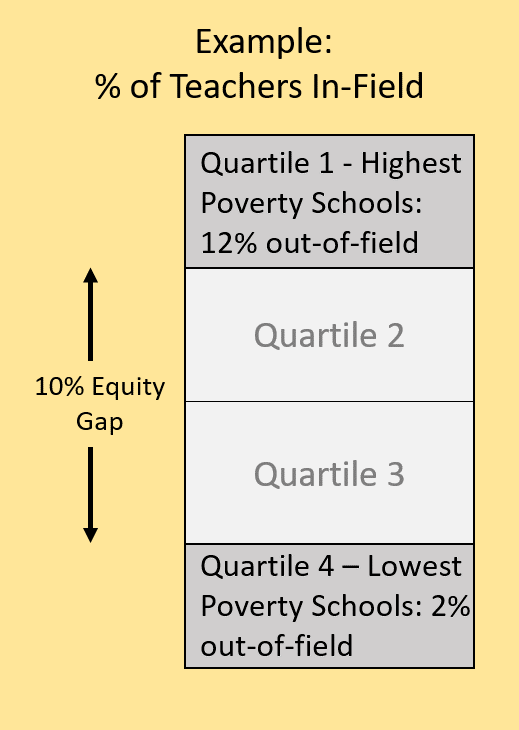 Definition
Example
The difference between the rate at which low-income or minority students are taught by effective, in-field, and experienced teachers, compared to their higher-income, non-minority counterparts.
12% of teachers in an LEA’s highest-poverty schools are out-of-field compared to 2% of teachers in the lowest-poverty schools.  This LEA has an equity gap of 10 percentage points regarding in-field teachers.
15
EDT: Gap Analysisand Causal Factors
16
CDE conducts EDT analyses annually on behalf of LEAs
Step 2
Step 3
Step 1
CDE compares the LEA’s highest poverty or minority schools to its lowest poverty or minority schools to identify any gaps in the percentages of teacher FTE that is effective, in-field, and experienced.
CDE calculates the number of FTE teaching core courses in each school overall and then, separately, the number of FTE considered: 
effective, 
in-field, 
experienced
CDE provides results of the poverty and minority EDT analyses to all LEAs eligible for inclusion in the analyses.
At the LEA level, CDE compares the effective, in-field, and experienced percentages for the  LEA’s highest poverty or minority schools to the percentages for the LEA’s lowest schools to determine if there is an equity gap.
Good to know!

Districts with fewer than 1,000 students enrolled (K-12) or no more than one school per grade span are exempt from EDT analyses. 

Only core course teacher FTE are included in EDT analyses. Results are typically shared with districts by mid-May each year and have to be address as part of the next year’s Consolidated Application cycle or the subsequent school year.
17
How does Colorado define Effective, In-Field, and Inexperienced?
Colorado ESSA State Plan: pps. 99-100
18
Why Educator Equity Gaps Occur
Good to know! 

According to research, a handful of key human capital system factors (see table) influence where teachers seek and maintain employment. 

When these factors are weak, or poorly implemented, they can contribute to equity gaps.

When these factors are strong and well implemented, they can narrow, and close educator equity gaps.
19
EDT: District Results
20
Dialogue Overview and Norms
We will now discuss our district EDT results.
We encourage everyone to participate in the conversation and share ideas, insights, and perspectives to improve educator equity in our district.
[Describe how the conversation will be structured and feedback solicited. For ideas beyond those provided in this template (discussing EDT results, root causes, and human capital system opportunities), see the Center for Great Teachers and Leaders “Moving Toward Equity toolkit: https://gtlcenter.org/sites/default/files/GTL_Moving_Toward_Equity.pdf]
Group Norms

Show courtesy when listening; do not interrupt.
Disagree with ideas, not people.
Silence mobile devices.
21
[Speaker Notes: Use these as a starting point to develop your own district meeting goals.]
LEA Results by High and Low Poverty and Minority
*Numbers in red indicate equity gaps between highest poverty/minority schools in the district and lowest poverty/minority schools in the district.
22
[Speaker Notes: Use this table to input district-level poverty and minority EDT results, as provided by CDE. Make sure to share when this data originates from. Where there isn’t data available, there may be no schools that fall into Quartile 1 for comparison, or the district is too small  (<1,000 students, or <1 school per grade span).

Typical scenarios and interpretations:
If the percentage of [experienced] teacher FTE in the lowest poverty quartile schools (Q4) is larger than the highest poverty quartile schools (Q1), that can be interpreted as an EDT gap. This means that students attending Q1 schools less access to [experienced] teachers as their peers in Q4 schools.
If the percentage of [in-field] teacher FTE in the lowest poverty quartile schools (Q4) is smaller than the highest poverty quartile schools (Q1), that can be interpreted as having no EDT gap. This means that students attending Q4 schools have equitable access to [in-field] teachers to meet their larger needs.


About this data: Colorado schools are organized into quartiles based on their enrollment percentages of low-income and minority students. Using data collected through the annual Human Resources Snapshot in Data Pipeline, CDE identifies the numbers of inexperienced, out-of-field, and ineffective teachers in every school and calculates percentages at the quartile level. Percentages  for schools in the lowest poverty and minority quartiles are compared to those in the highest poverty and minority quartiles. If the percentage of inexperienced, out-of-field, or ineffective teachers in an LEA's highest quartile exceeds the percentage in the lowest quartile, there is considered to be inequity – this is indicated by red text. If a district has highest quartile schools but not lowest poverty or minority quartile schools, then state averages are used. The data contained in this file were based on 2017-18 reporting.]
EDT - Highest Poverty Schools
*Numbers in red indicate equity gaps between the LEA’s highest and lowest poverty schools.
23
[Speaker Notes: If you have one or more identified EDT gaps, this table can help you communicate school-level data driving the district level gap. 

Use this table to copy and paste Quartile 1 (highest poverty or minority) school-level results from the CDE data file for schools with the lowest percentages of teachers who are experienced, in-field, or effective. This will facilitate a more detailed conversation on what factors are driving these data results. Be sure to share only percentages, not numbers, to avoid personally identifiable information.

Where there isn’t data available, there may be no schools that fall into Quartile 1 for comparison, or the district is too small  (<1,000 students, or <1 school per grade span).]
EDT - Highest Minority Schools
*Numbers in red indicate equity gaps between the LEA’s highest and lowest minority schools.
24
[Speaker Notes: If you have one or more identified EDT gaps, this table can help you communicate school-level data driving the district level gap. 

Use this table to copy and paste Quartile 1 (highest poverty or minority) school-level results from the CDE data file for schools with the lowest percentages of teachers who are experienced, in-field, or effective. This will facilitate a more detailed conversation on what factors are driving these data results. Be sure to share only percentages, not numbers, to avoid personally identifiable information.

Where there isn’t data available, there may be no schools that fall into Quartile 1 for comparison, or the district is too small  (<1,000 students, or <1 school per grade span).]
From Challenges to Solutions
25
EDT – from Challenges to Solutions
26
[Speaker Notes: Use this data table to select which area(s) to focus on. Then delete the other rows, if minimal or no gaps were identified. Expand the cells to create working space. Use it to capture brainstorming results for each column.]
EDT – from Challenges to Solutions
27
[Speaker Notes: This table can inform the structure of your group conversation after sharing district data and exploring challenges and efforts underway. You may take the opportunity to share what research says are effective human capital system strategies to address equity gaps. Then ask stakeholders what their reflections are. What solutions stand out as relevant to the district and school context? Do they identify different, and/or additional solutions?]
Next StepsFuture Opportunities for Engagement
28
Next Steps
[Outline process of stakeholder engagement, how input will be considered to inform plan, when action will be taken]
29
[Speaker Notes: Use these as a starting point to inform stakeholders of the process of collecting input and developing a plan to take action.]
Future Opportunities for Stakeholder Engagement
[Provide dates and times when parents/families/community members can provide input on matters of equity, and other district issues]
30
[Speaker Notes: Use this opportunity to inform stakeholders of dates and times when they can provide input on matters of equity, and other district issues.]
Questions or Feedback? Contact:[Names/emails/phone #s]
31